Bill’s new FrockAuthor ANNE Fine
A Primary 5 Novel Study
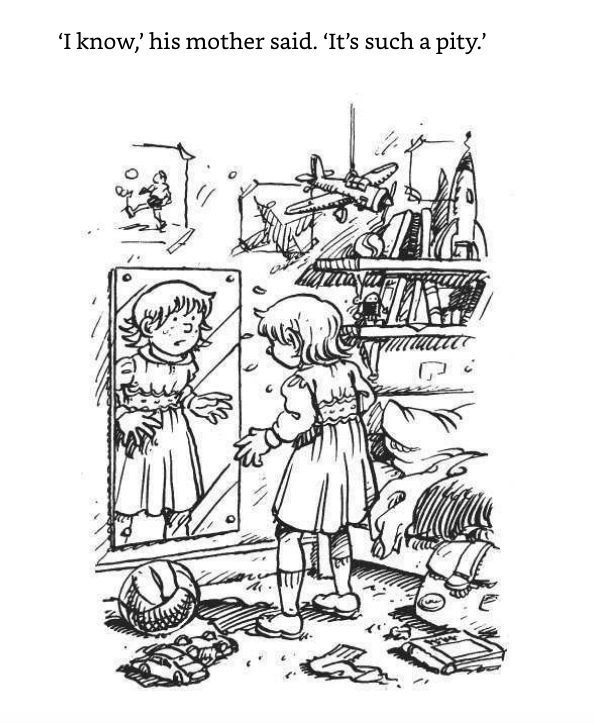 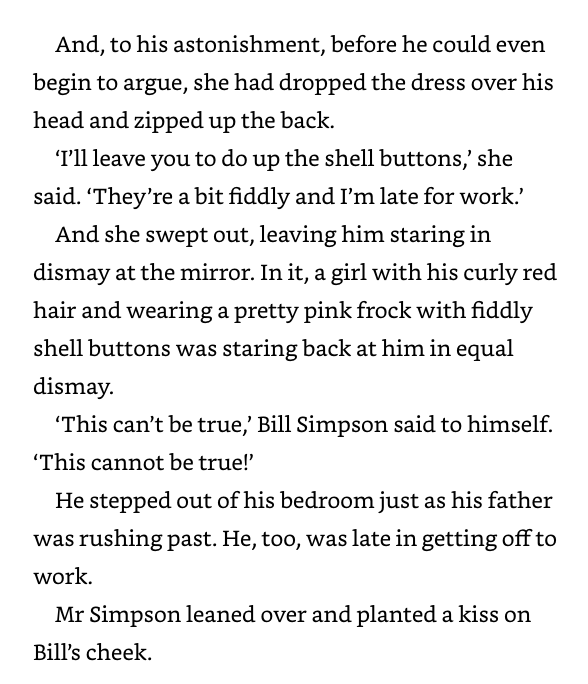 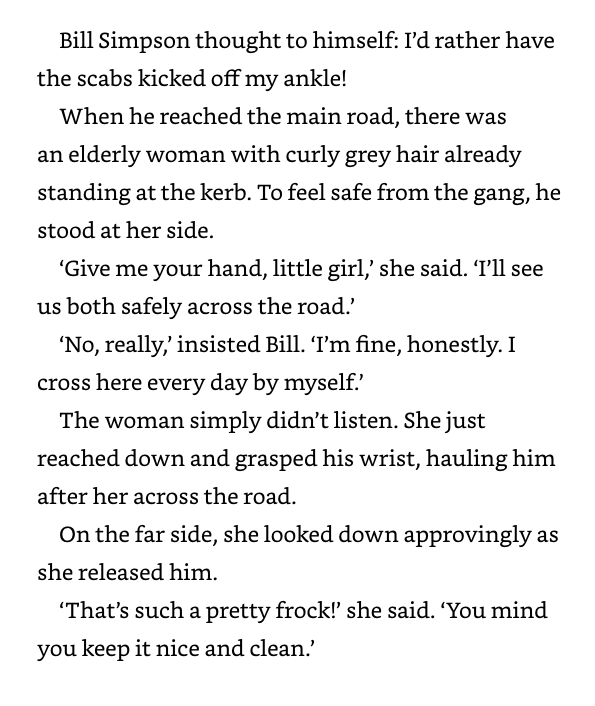 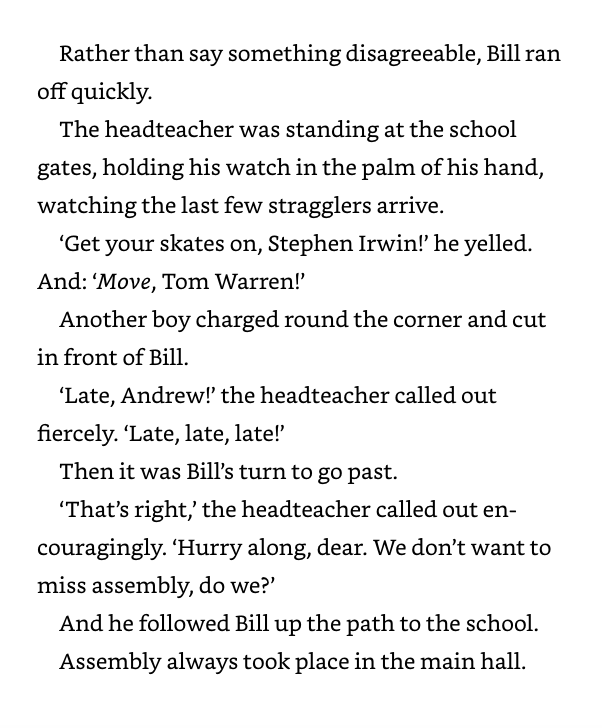 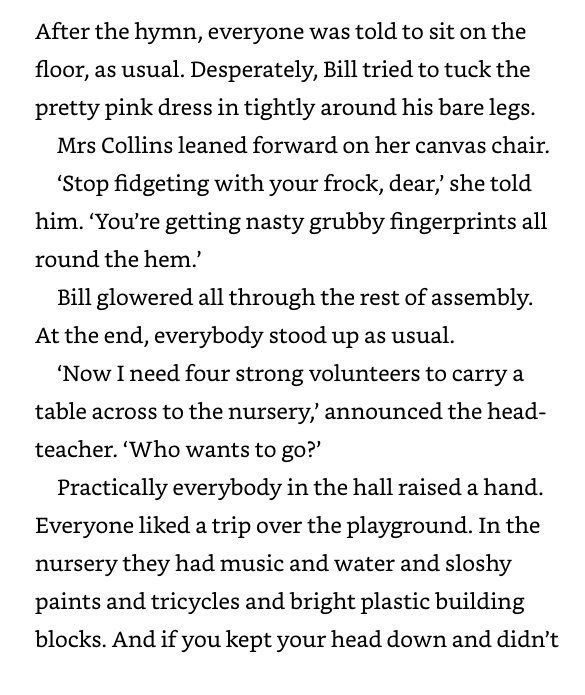 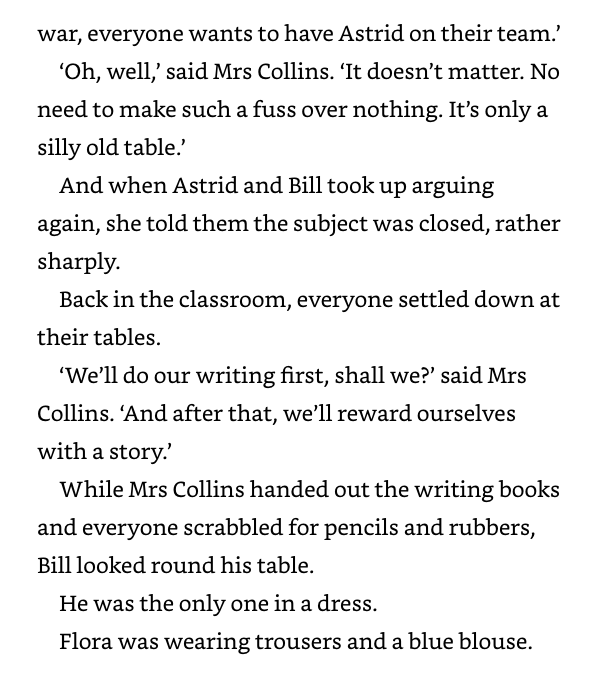 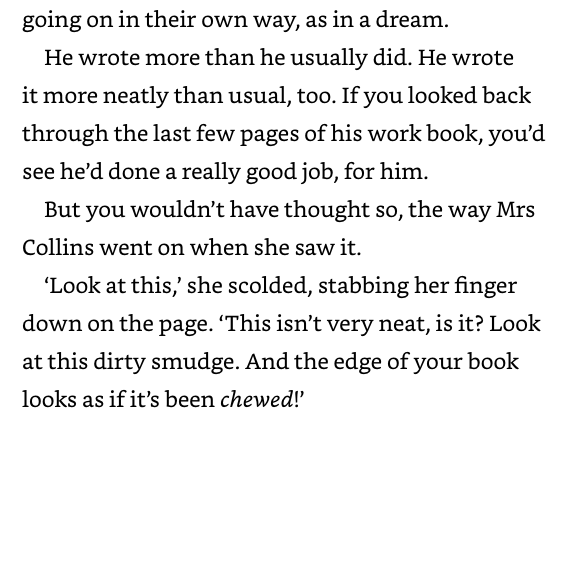 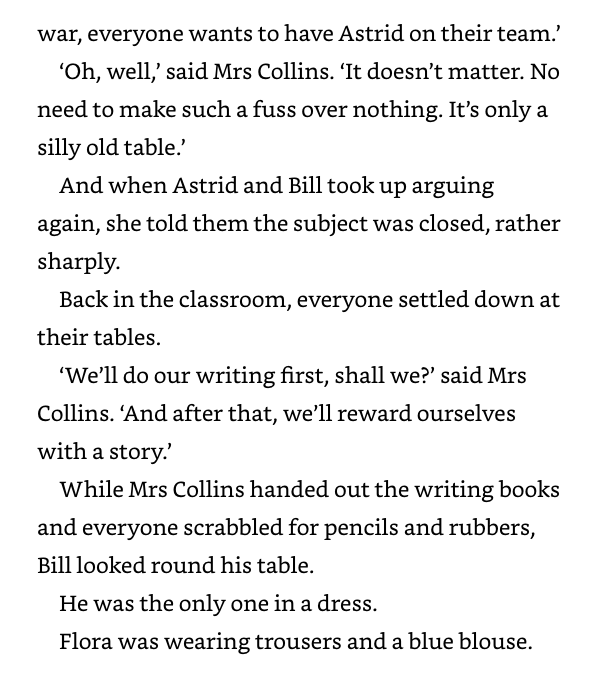 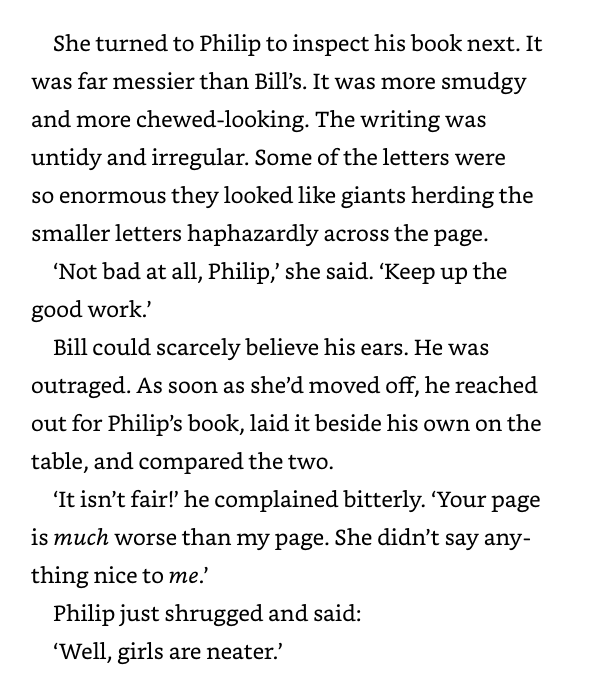 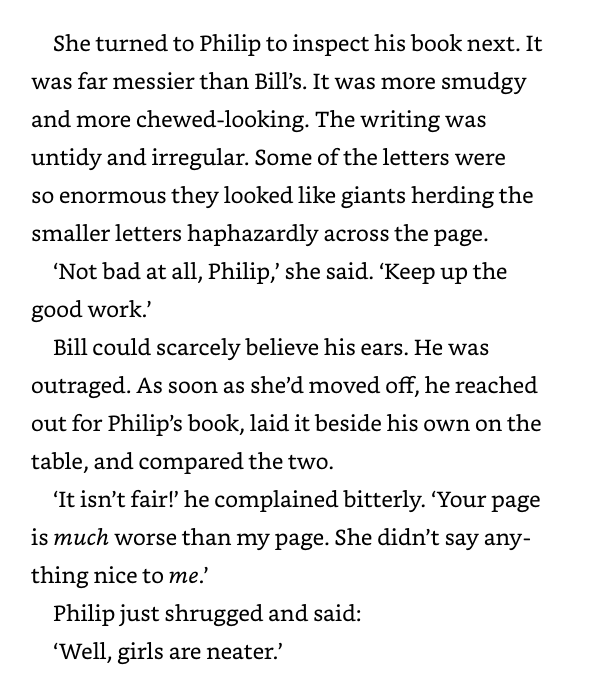 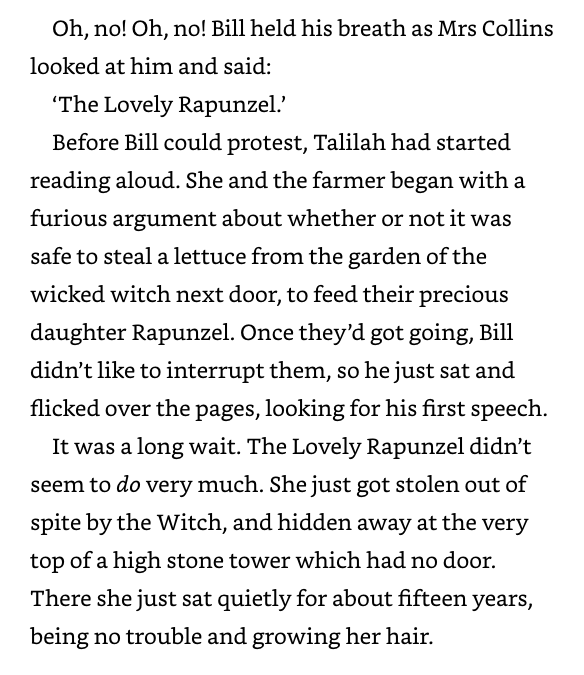 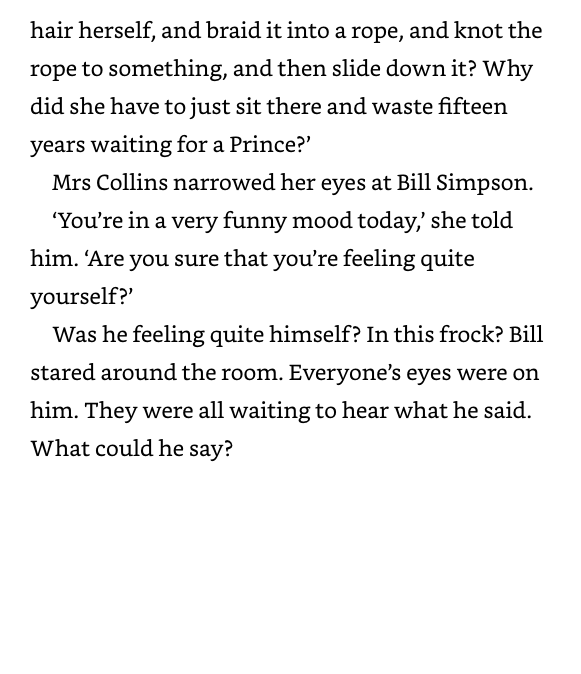 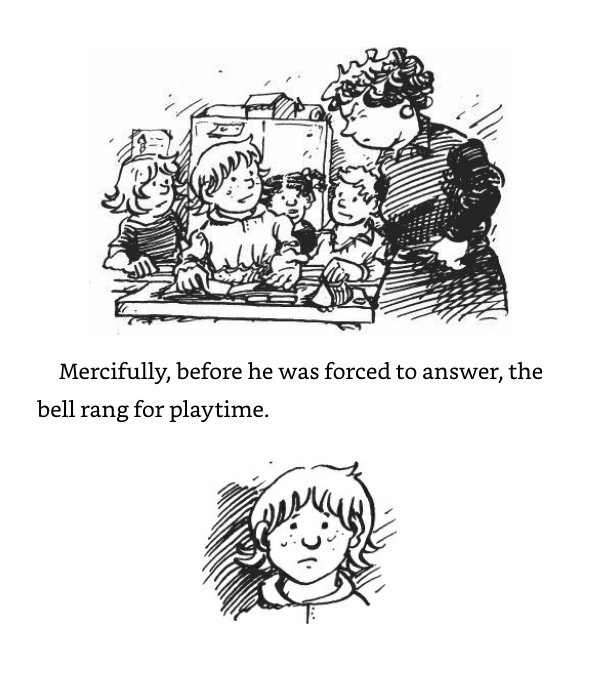 Chapter 1
Remember to answer these questions in your exercise book.

When we answer comprehension questions, we ALWAYS use full sentences.
What happened to Bill on Monday?
Why was Bill's Dad in a rush?
What did he say to Bill as he kissed him on cheek?
Who was whistling at Bill?
Why did Astrid complain?
What was Mrs Collins like about neat work?